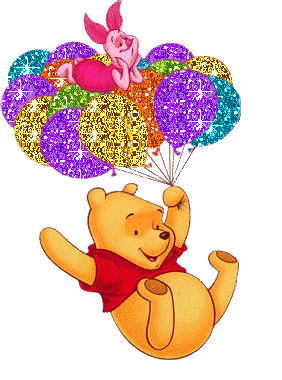 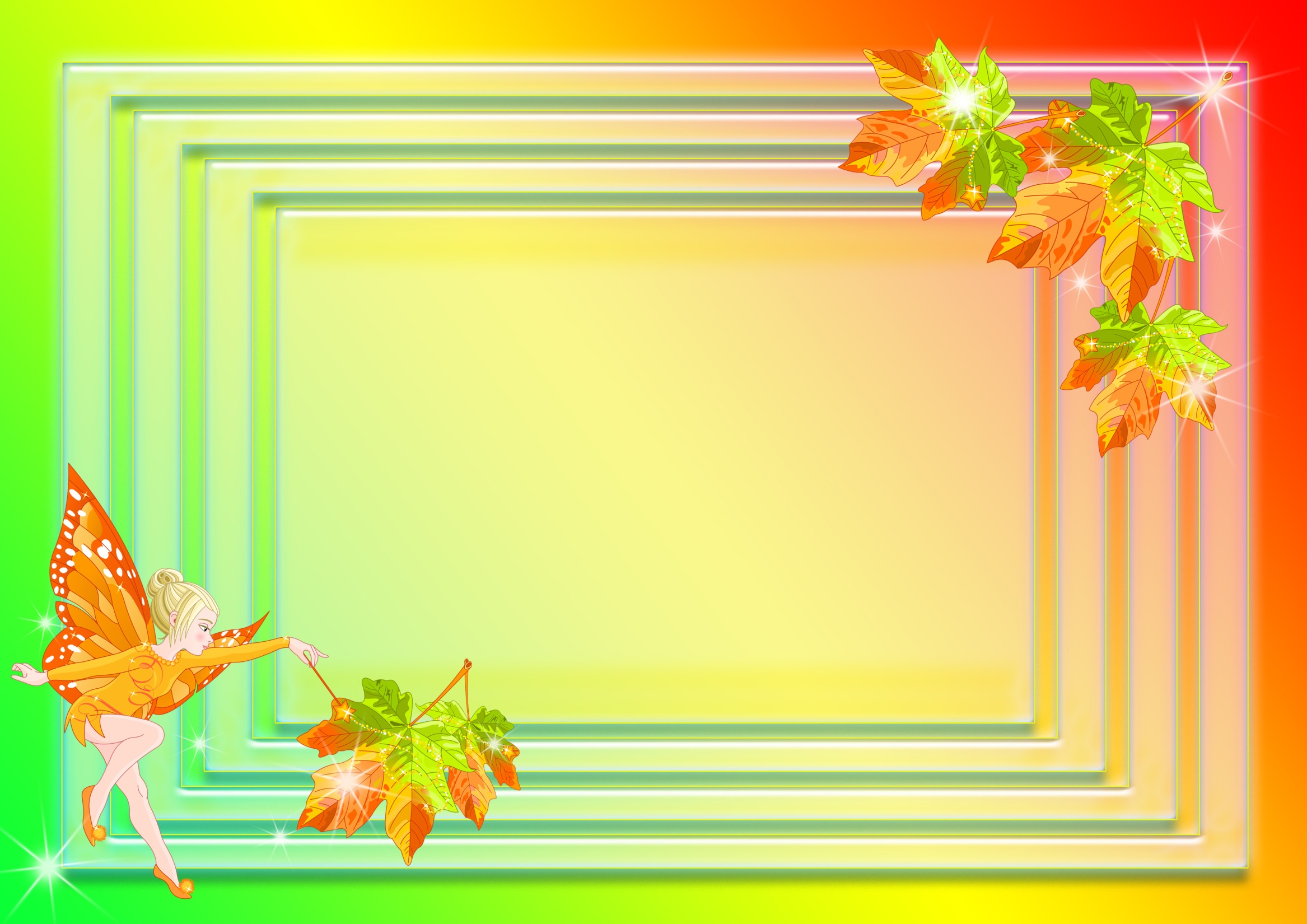 ПРОЕКТ «ДОБРЫЕ ЛАДОШКИ»
Муниципальное бюджетное дошкольное образовательное учреждение «Детский сад№1»
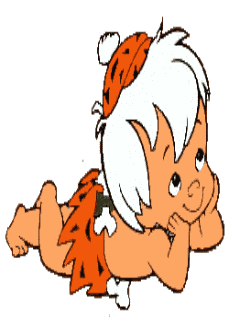 Воспитатель:Баева А.А.
СОЦИАЛЬНО – ЛИЧНОСТНЫЙ ПРОЕКТ «ДОБРЫЕ ЛАДОШКИ»
Prezentacii.com
ТИП ПРОЕКТА: социально-личностный, общественно-полезный, практико-ориентированный, долгосрочный.
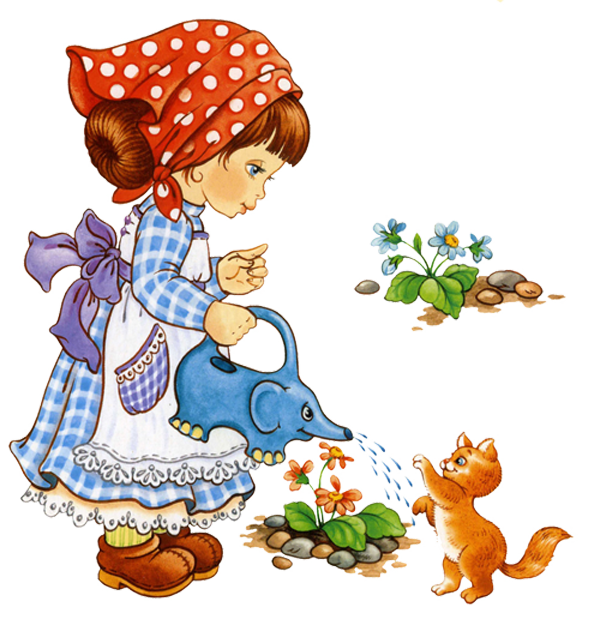 Эпиграф проекта:
Доброта нужна всем людям,
Пусть побольше добрых будет.
Говорят не зря при встрече
«Добрый день» и «Добрый вечер».
И не зря ведь есть у нас
Пожеланье «В добрый час».
Доброта – она от века
Украшенье человека!
ГИПОТЕЗА ПРОЕКТА:
 Игра – это школа воспитания. В ней свои «учебные предметы». Одни из них развивают у детей ловкость, меткость, быстроту и силу; другие учат  премудростям жизни, добру и справедливости.
Цель проекта: Приобщать  к социокультурным   ценностям, дошкольников,  посредством игровой деятельности:  научить совершать добрые поступки, развивать эмоции, мотивы, способствовать формированию коммуникативных умений, уважение к окружающим людям, побуждать к положительным поступкам и делам.
Задачи проекта:
     Развивать эмоции и мотивы, способствующие формированию социально – коммуникативных умений и навыков; уважения к окружающим людям;
Способствовать  социально -  коммуникативному развитию  (развитию общения, нравственному воспитанию)  дошкольников путем расширения кругозора детей и обогащения словарного запаса речи детей;
 Воспитывать гуманное, эмоционально-положительное, бережное отношение как к себе, так и к окружающим людям и ко всему окружающему миру ребенка;
  Содействовать накоплению опыта доброжелательных взаимоотношений со сверстниками (привлечение внимания к ребенку проявившему заботу о товарище, выразившему ему сочувствие, доброту).
     Уточнить представления детей о добрых и злых поступках и их последствиях.
     Побуждать детей к положительным поступкам и делам;
     Воспитывать отрицательное отношение к грубости.
Актуальность проекта: Социально-коммуникативное развитие дошкольников происходит через игру как ведущую детскую деятельность. Общение является важным элементом любой игры. Игра дает детям возможность воспроизвести взрослый мир и участвовать в воображаемой социальной жизни. В игре  открываются большие возможности воспитания таких качеств как доброжелательность, вежливость, заботливость, любовь к  ближнему. И наша задача – правильно и умело помочь детям приобрести в игре необходимые социальные навыки.
Этапы проекта
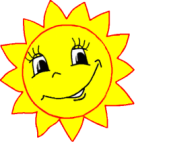 1.Подготовительно – теоритический
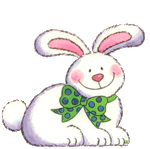 Этапы проекта
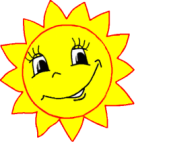 2.Основной – практический.
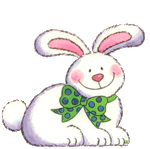 Этапы проекта
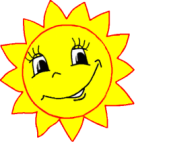 3.Итоги проекта
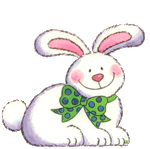 Итоги реализации проекта. Накоплению опыта доброжелательных взаимоотношений со сверстниками (привлечение внимания к ребенку проявившему заботу о товарище, выразившему ему сочувствие, а так же сочувствие родным людям и животным, умение совершать добрые поступки ), посредством игровой деятельности.
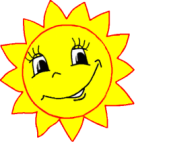 .
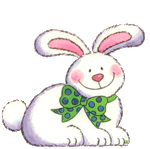 Литература:Н.Е. Вераксы, Т.С. Комаровой, М.А. Васильевой. Примерная  основная  общеобразовательная программа дошкольного образования «От рождения до школы» О.В. Елецкая, Е.Ю. Вареница «День за днем говорим и растем: пособие по развитию детей раннего возраста» (М., 2007 г.);Буре Р.С., Социально-нравственное воспитание дошкольников. Методическое пособие. М., 2011г.;Те же, Этические беседы с детьми. Методическое пособие. М., 2010 г.;Веракса Н.Е., Веракса А.Н., Проектная деятельность дошкольников. Методическое пособие. М., 2008 г.С.А. Козлова «Я-человек». М.»Школьная  пресса».2003.
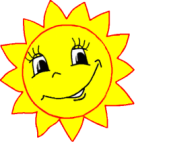 .
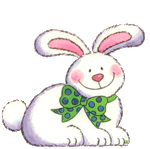 Доброта, доброта,
Доброта вам не малость,
В доброте есть любовь,
И, конечно, есть жалость!
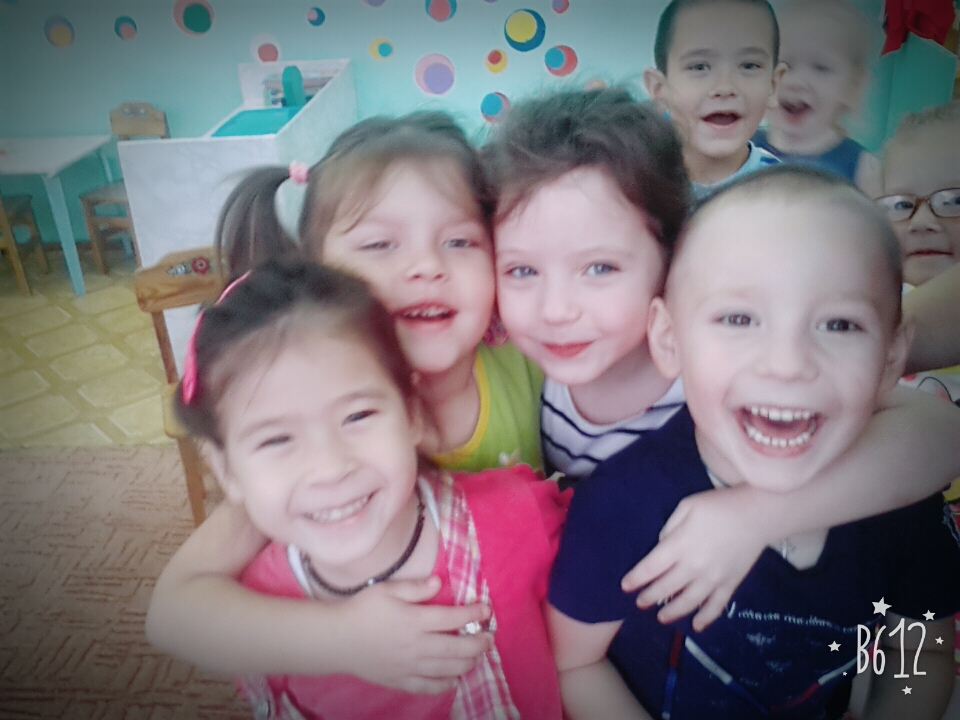 — Добрый день! — тебе сказали,— Добрый день! — ответил ты.Как две ниточки связалиТеплоты и доброты.
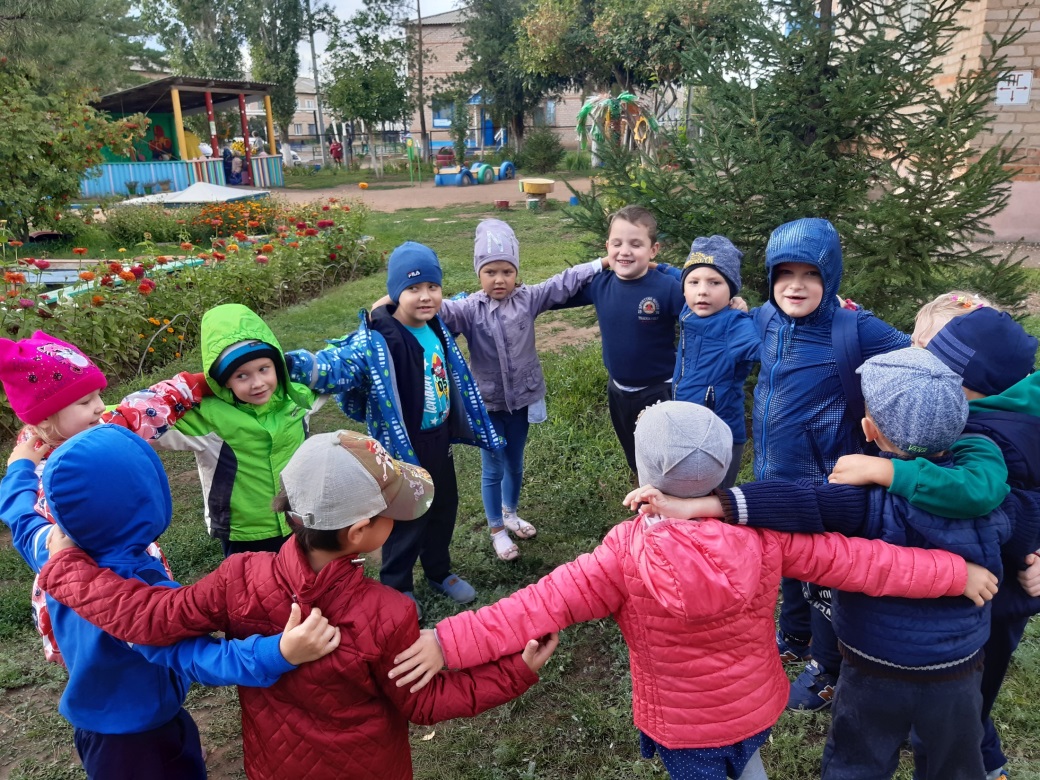 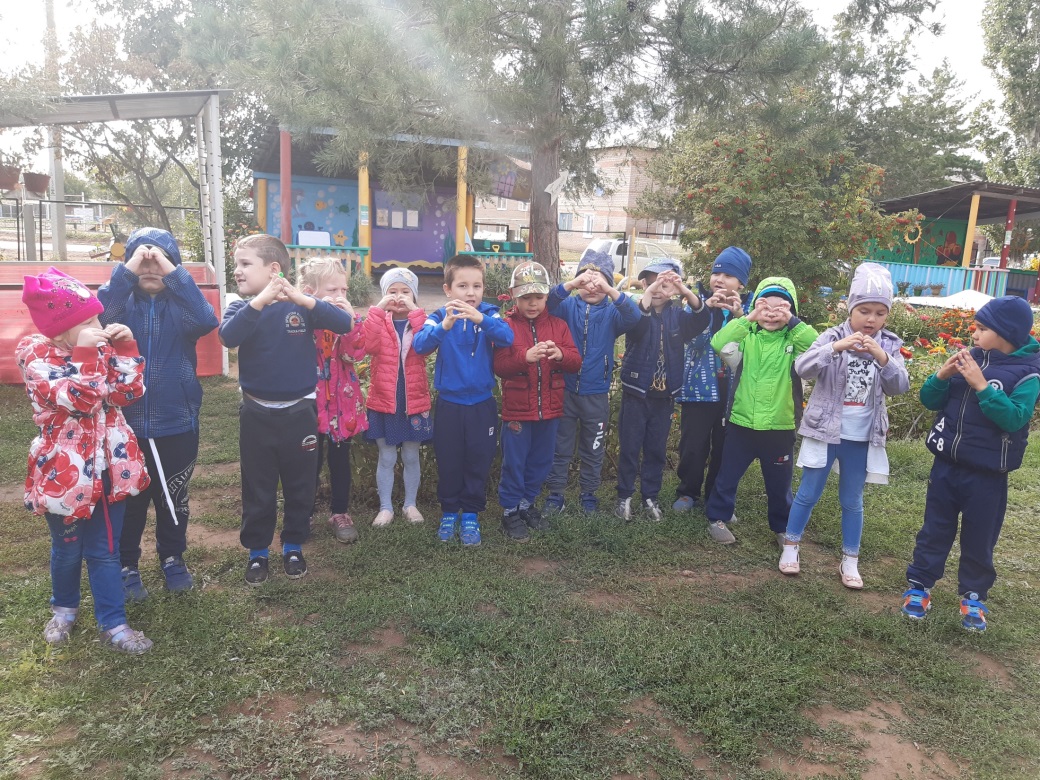 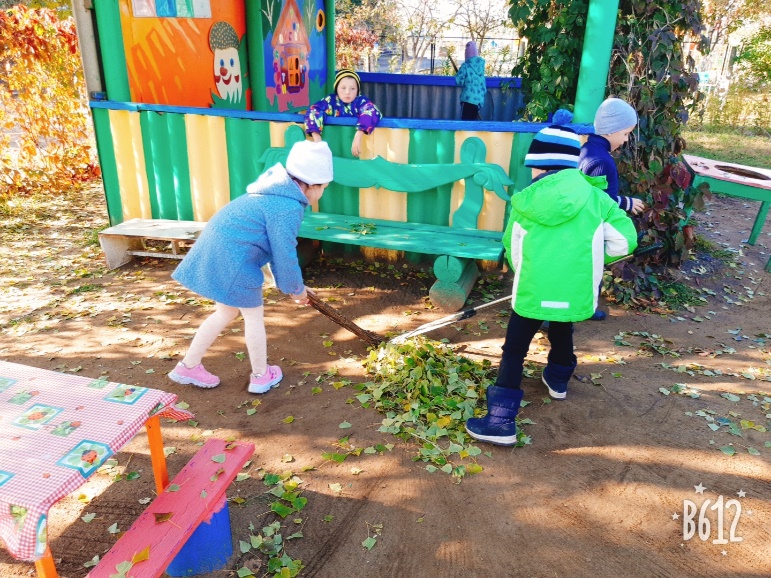 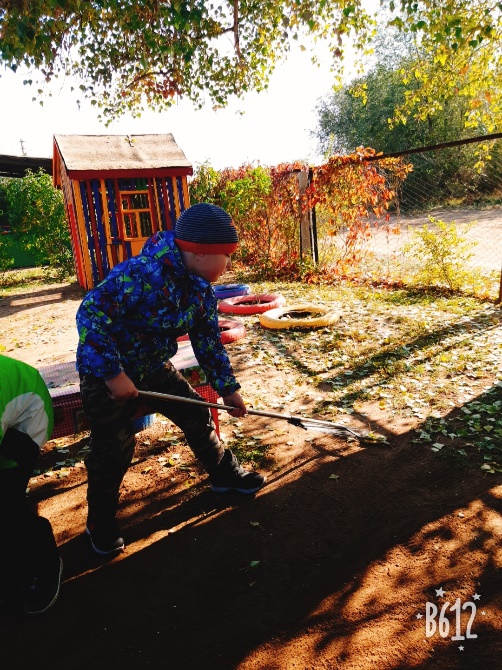 Добрым быть совсем не просто,Не зависит доброта от роста.Не зависит доброта от цвета,Доброта не пряник, не конфета.Если доброта, как солнце, светит,Радуются взрослые и дети.

Наши помощники помогают дворнику на участке
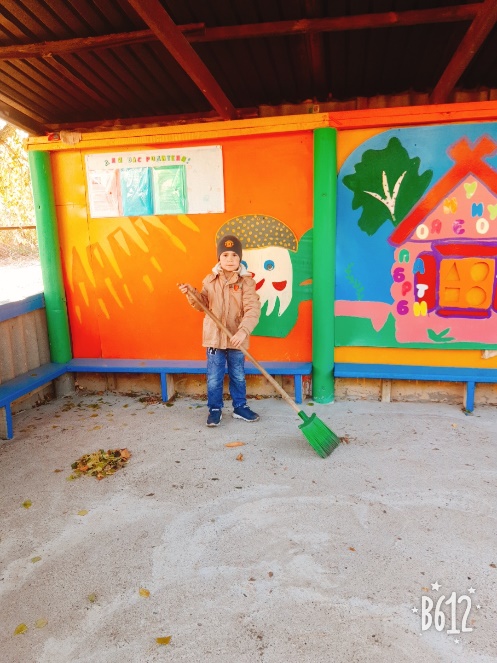 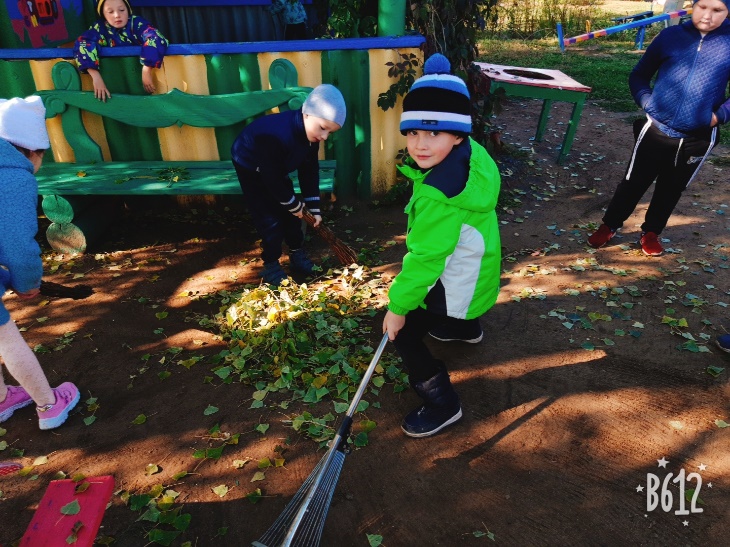 Маша, Маша, кушай кашу.                                                Кушай кашу,крошечка, кушай понемножечку.                                                За мамочку, за папочку – ложечку за ложечкой!
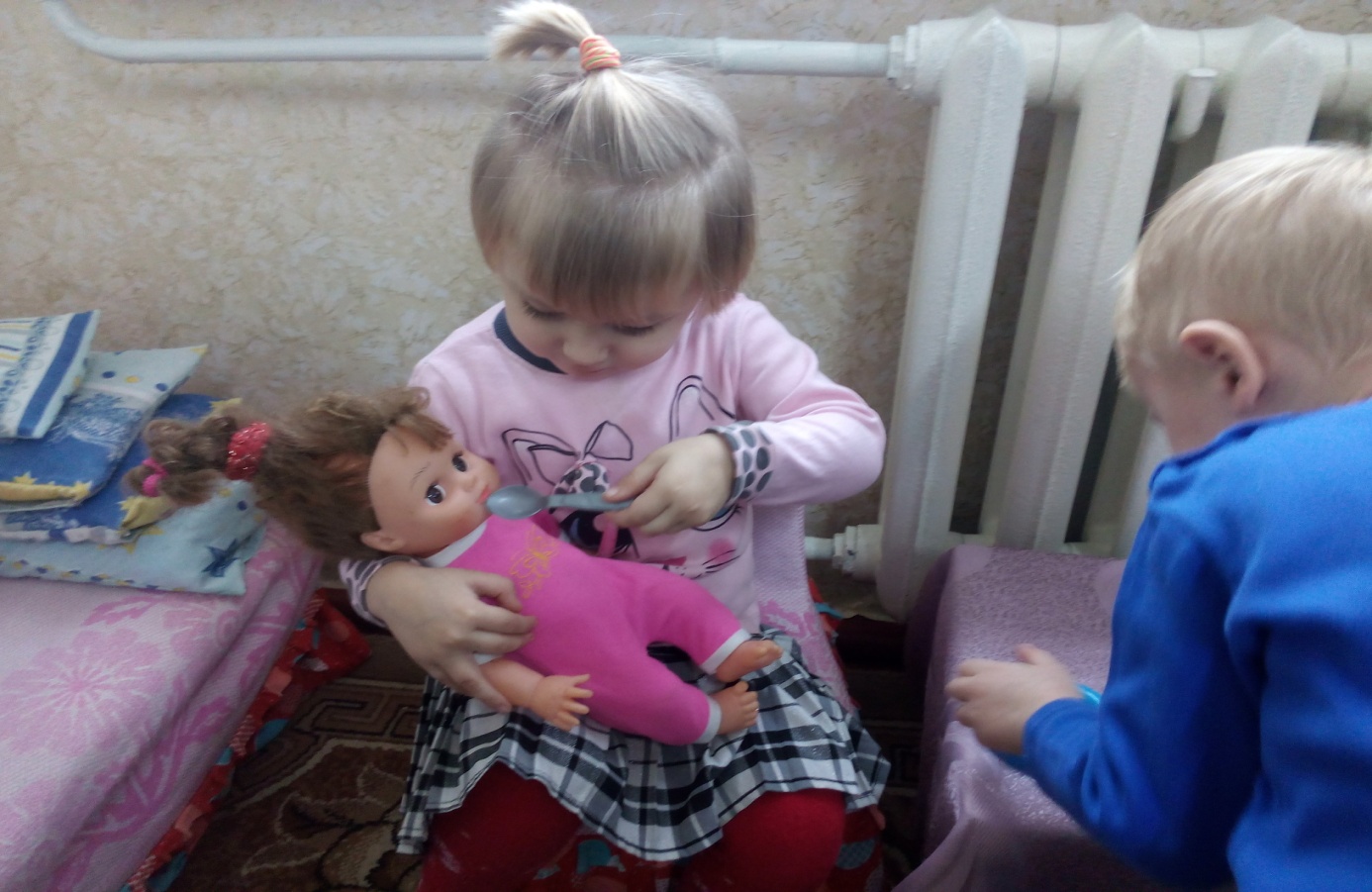 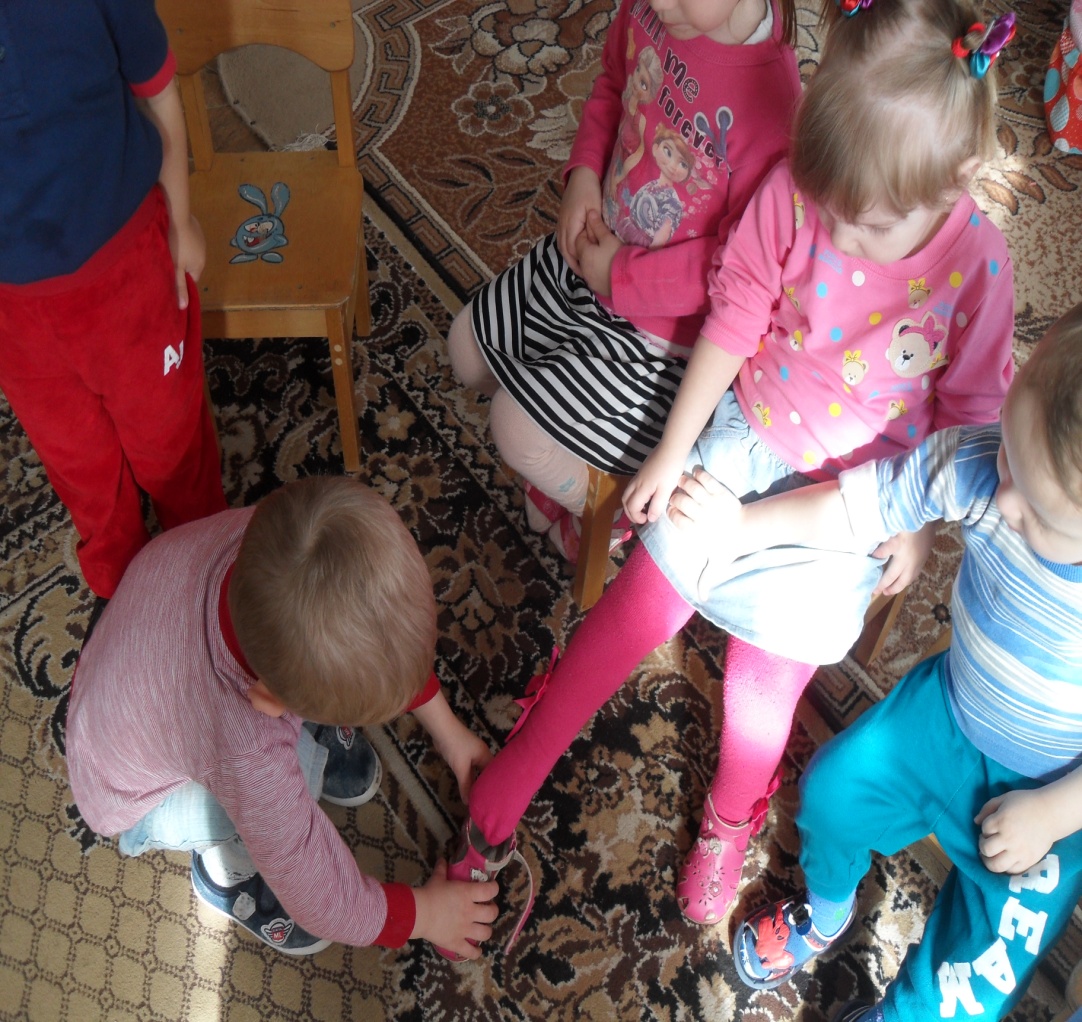 Но если с другом худо,Не уповай на чудо,Спеши к нему, всегда Дорогою добра!
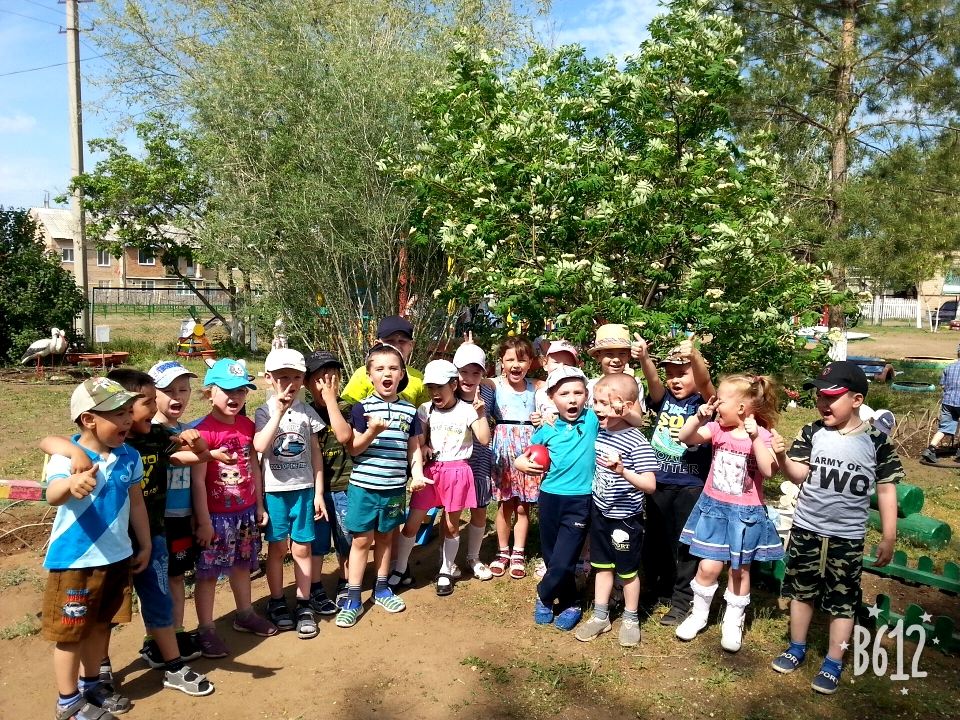 “СОБРАЛИСЬ ВСЕ ДЕТИ В КРУГ.
Я – ТВОЙ ДРУГ И ТЫ – МОЙ ДРУГ.
КРЕПКО ЗА РУКИ ВОЗЬМЁМСЯ
И ДРУГ ДРУГУ УЛЫБНЁМСЯ.”
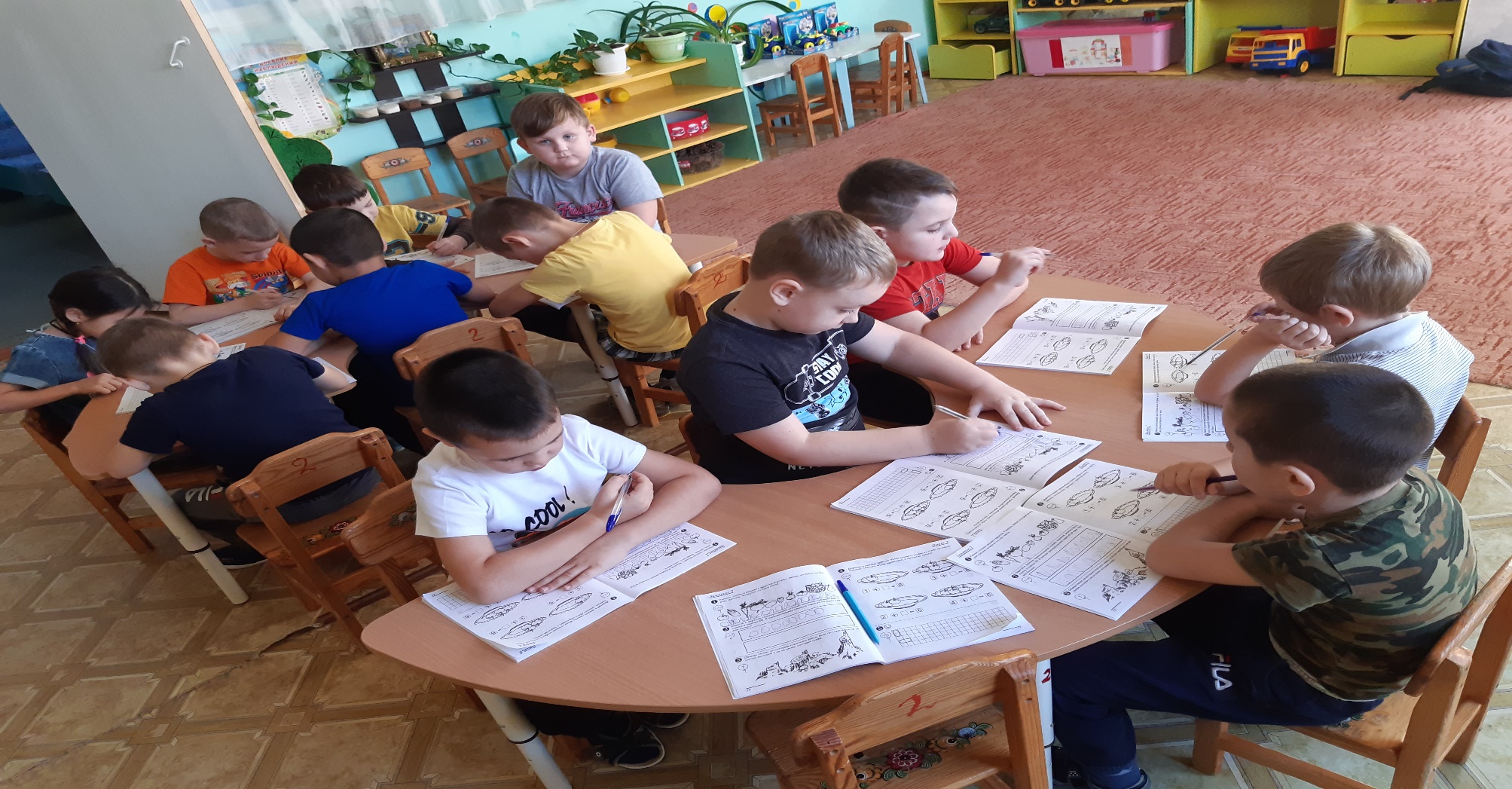 Мы для мамочек своих Нарисуем СЧАСТЬЕ,Чтоб укрыло их крыломОт бури и ненастья!
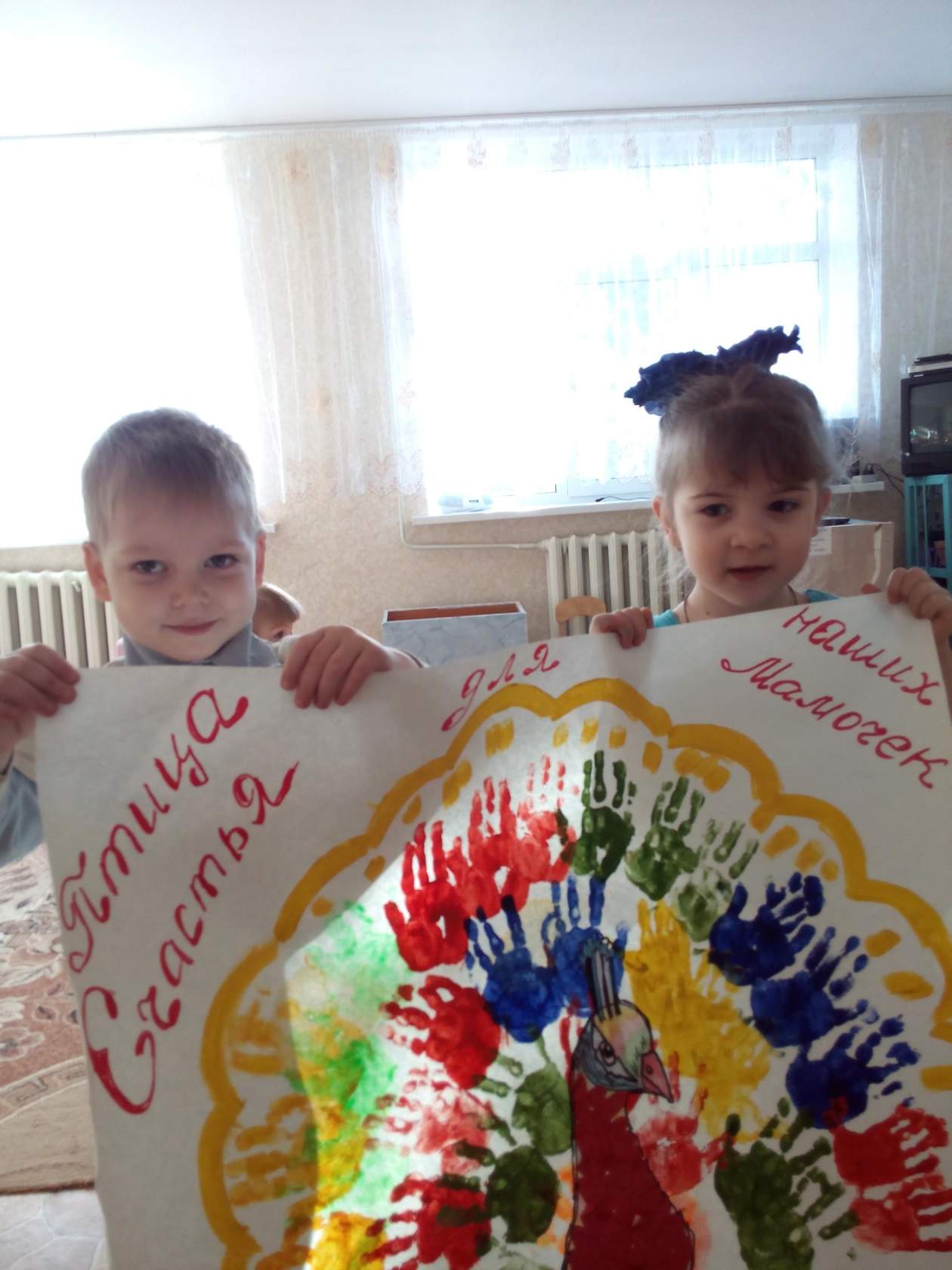